Concurrent & Overlapping Surgeries
This presentation will review concurrent and overlapping surgeries and the differences between them.
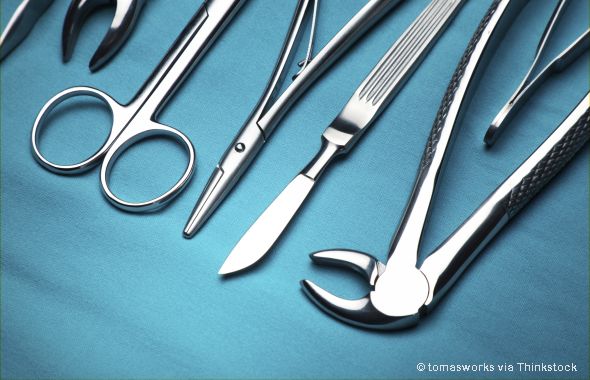 American College of Surgeons - Definitions of Concurrent & Overlapping Surgeries
Concurrent Surgeries
Operations in which the critical or key components of the procedures for which the primary attending surgeon is responsible are occurring all or in part at the same time

Overlapping Surgeries
Operations in which the key or critical portions of the procedures are not occurring simultaneously

*Key or critical portions of an operation are defined as those segments of the operation that require essential technical expertise and surgical judgment in order to achieve optimal patient outcome

It is the primary surgeon’s responsibility to determine which portions of the operation are critical or key
Frellick, Marcia. ACS Updates Guidelines Regarding Overlapping Surgeries. Medscape, April 18, 2016.
Proposed Benefits & Risks
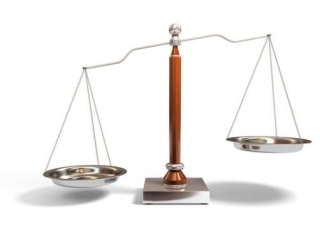 Benefits – 
Increased efficiencies
Reduced patient wait times for surgeries
Expanded patient access to in-demand surgeons
Valuable training for residents

Risks –
Increased risks for patients in the operating room
More liability for the attending surgeon once they leave the operating room to begin another surgery – they are still ultimately responsible for the patient
Could lead to allegations of fraud if submitted claims do not accurately reflect the providers who performed the procedures
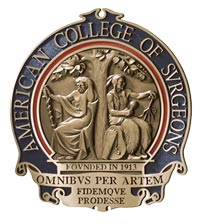 ACS Guidelines
Concurrent or Simultaneous Operations
“A primary attending surgeon’s involvement in concurrent or simultaneous surgeries on two different patients in two different rooms is not appropriate.”

Overlapping Surgeries
Overlapping surgeries may be appropriate if “key or critical elements of the first operation are finished, freeing up the primary attending to start an operation in another room while others finish the first operation.”
Frellick, Marcia. ACS Updates Guidelines Regarding Overlapping Surgeries. Medscape, April 18, 2016.
Overlapping Surgeries
Overlapping of two distinct operations by the primary surgeon can occur in two general circumstances:

1) Key or critical elements of the 1st operation have been completed and there is no reasonable expectation the surgeon will return to that operating room
The 2nd operation is started in another room while a qualified practitioner performs non-critical components of the 1st operation (i.e., initiating a 2nd operation during wound closure of the 1st operation)
A qualified practitioner must be physically present at all times once the primary surgeon has left
Overlapping Surgeries cont.
2)  Critical elements of the 1st operation are completed and the primary surgeon is performing critical portions of the 2nd operation in another room
The primary surgeon must immediately assign another surgeon to the first OR room
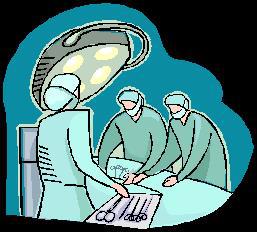 Qualified Practitioners
The primary surgeon may delegate part of the operation to qualified practitioners including, but not limited to:
Residents
Fellows
Anesthesiologists
Nurses
Physician Assistants
Nurse Practitioners
Surgical Assistants
Another attending under their personal direction

However, the primary surgeon’s personal responsibility cannot be delegated. They must be an active participant throughout the key or critical portions of the operation.
Informed Consent
The patient needs to be informed that the primary surgeon may not be in the room the whole time and the conversation must be well documented in the medical record

This discussion should also include the different types of qualified medical providers who will be participating in the operation and what their roles will be
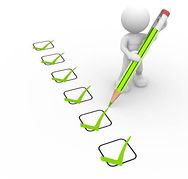 Medicare Guidelines
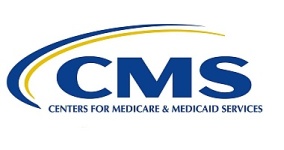 Overlapping surgeries are a common practice at teaching hospitals

Medicare will pay for these types of surgeries if certain requirements are met:
The teaching physician must be present during all critical or key portions of both operations
The physician needs to personally document in the record that they were physically present during those critical portions
When the teaching physician is not present and in another surgery they must arrange for another qualified surgeon to be immediately available to assist if the needs arises
Medicare allows teaching physicians to use their personal clinical judgment to determine which portions of a procedure are critical
References
Brown, Rosalie. "Amid Concurrent Surgery Controversy, How Can Hospitals Respond?" From the Experts. CNA, 5 July 2016. Web. 26 Aug. 2016.

"Concurrent Surgeries: What's the Line between Safe and Reckless?" Advisory Board, 29 Oct. 2015. Web. 12 Aug. 2016.

Frellick, Marcia. ACS Updates Guidelines Regarding Overlapping Surgeries. Medscape, 18 Apr. 2016. Web. 15 Aug. 2016.

"Medicare Claims Processing Manual." Chapter 12 - Physicians/Nonphysician Practitioners (n.d.): 160-62. 11 Mar. 2016. Web. 16 Aug. 2016.

"Statements on Principles." American College of Surgeons, 12 Apr. 2016. Web. 15 Aug. 2016.

“Overlapping Surgeries? All Good. Concurrent Surgeries? Not So Much. JD Supra, 12 March 2020. Web. Sep. 2022.